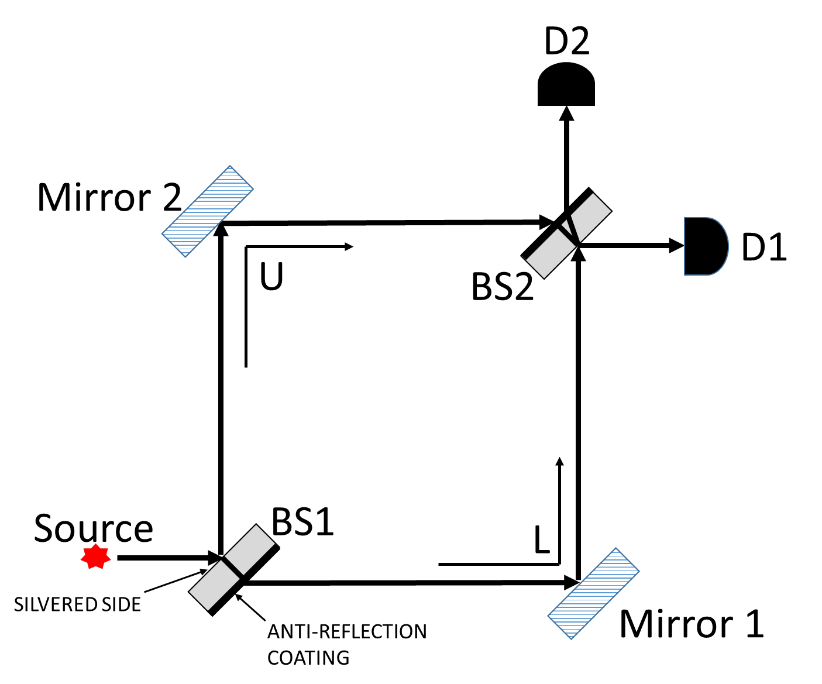 Summary of phase shifts



















Glass has a higher index of refraction than vacuum.
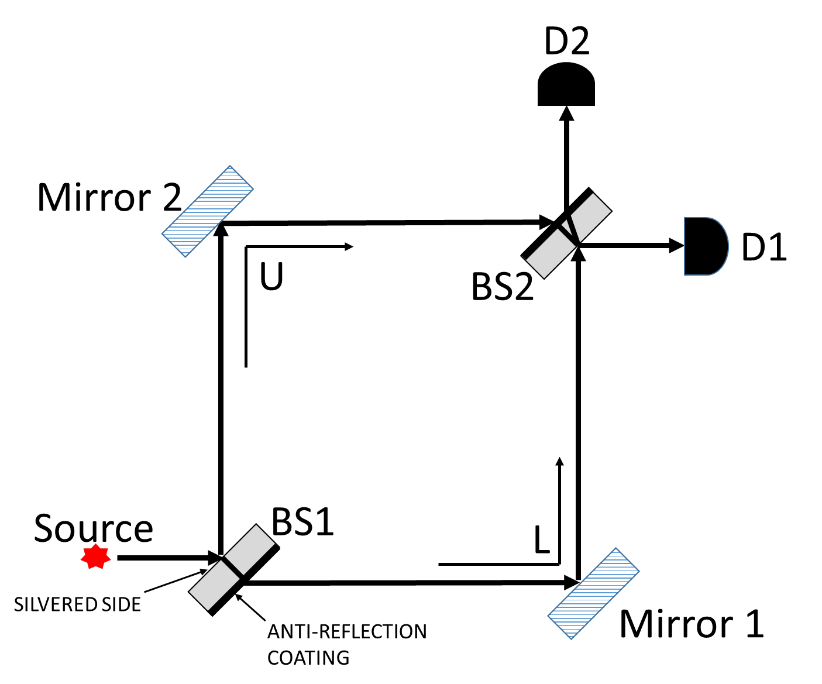 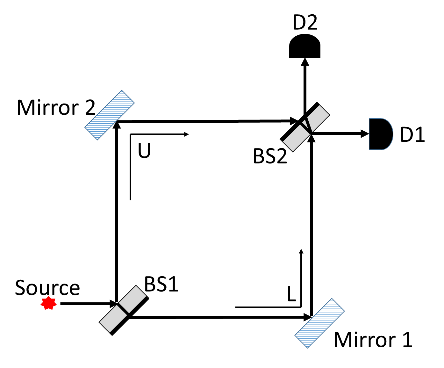 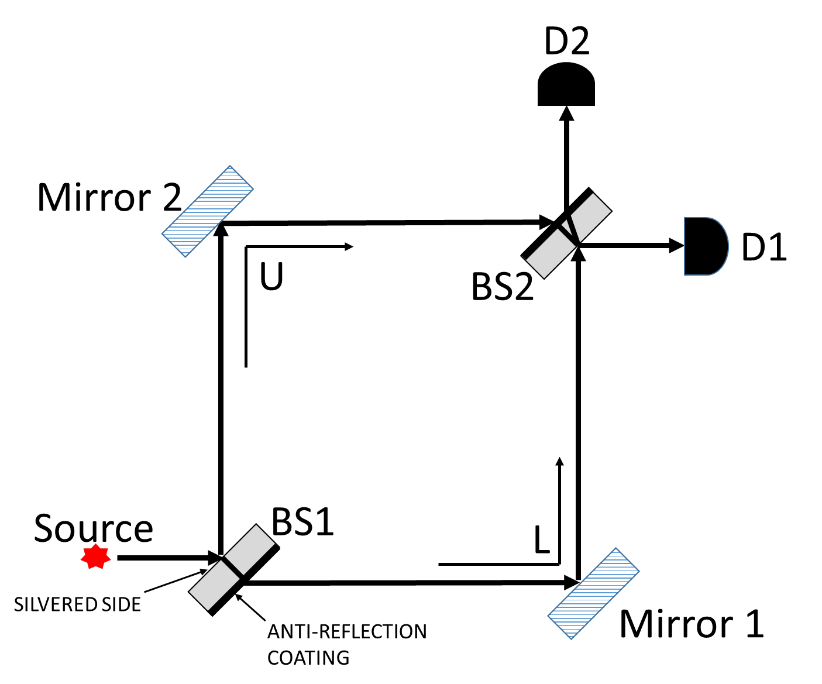 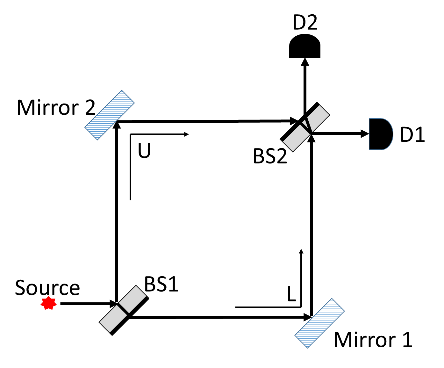 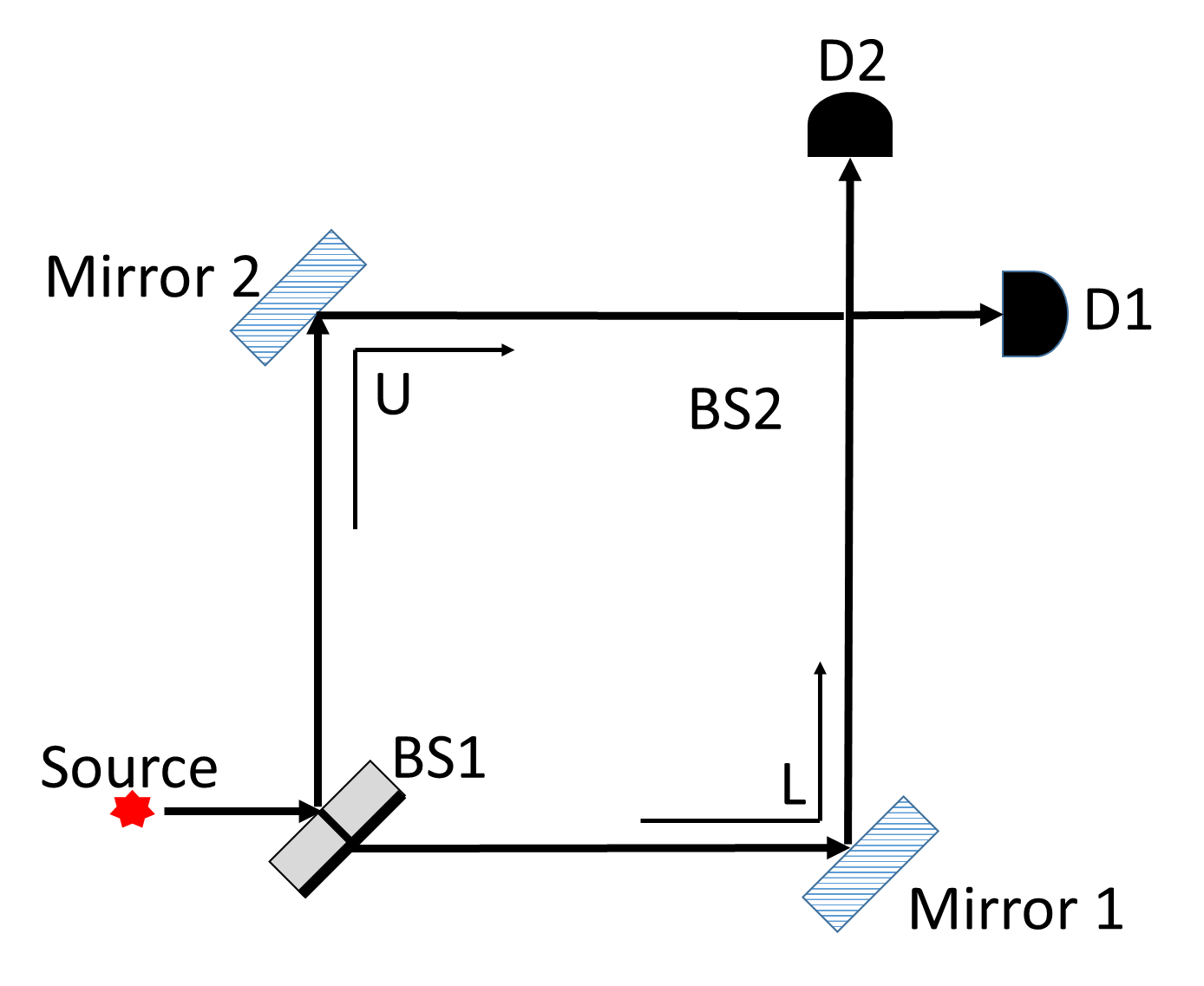 Choose all of the following statements that are correct about the setup in which BS2 is suddenly removed after the photon has already passed through BS1 (but has not arrived at the location of BS2) :

D1 and D2 each have a 50% probability of registering the photon.
Instantaneously after BS2 is removed, the photon state collapses to either the U or L path state.
After BS2 is removed, the photon state remains in a superposition state of the U and L path states until the photon is detected at one of the detectors.


A. (I) only      B. (II) only           C. (III) only             D. (I) and (II) only                E. (I) and (III) only
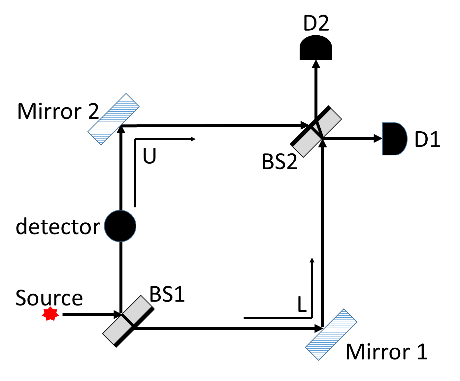 For all of the following questions involving polarizers, assume that you place a polarizer in front of each photodetector to measure BOTH the path state and polarization state of the photon.

A convenient basis is chosen for the polarizers placed in front of the detectors, e.g., polarizers with horizontal and vertical polarization axes or +45° and - 45° polarization axes.
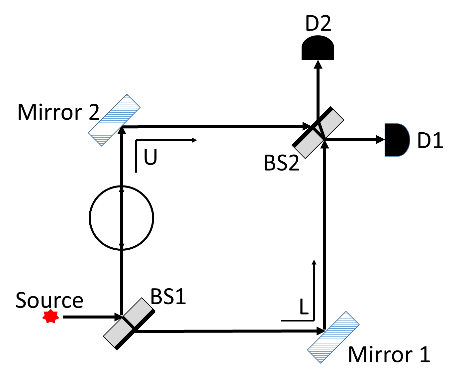 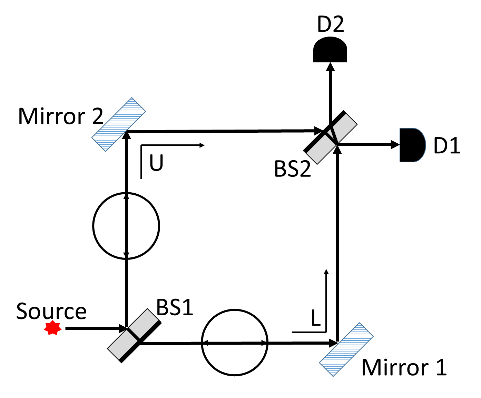 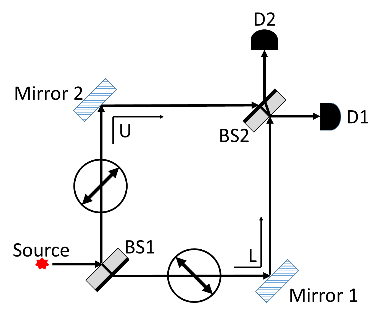 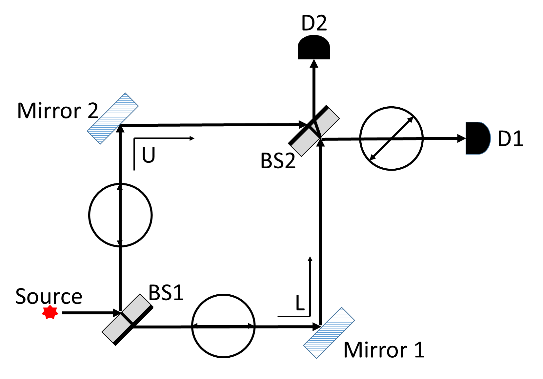 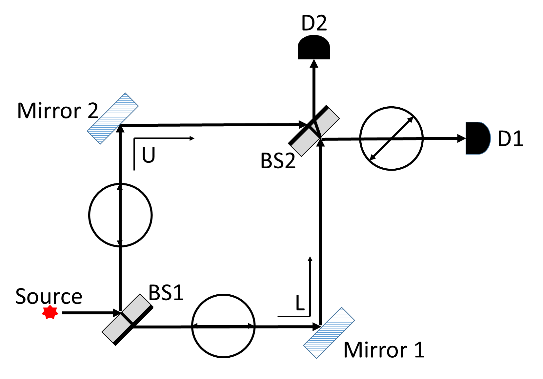 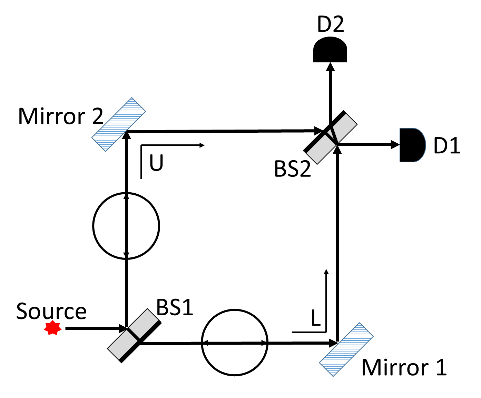 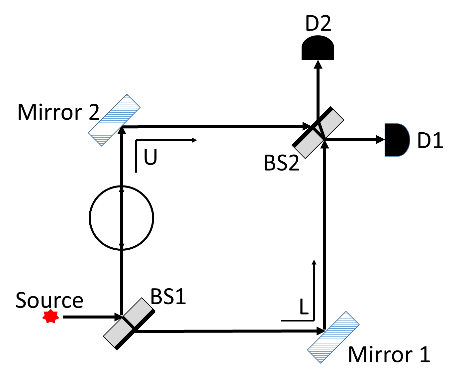 Setup 1
Setup 2
Setup 3
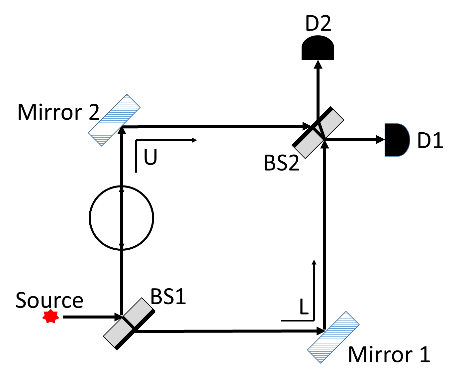 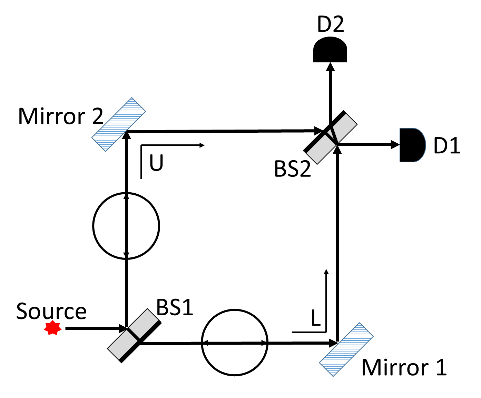 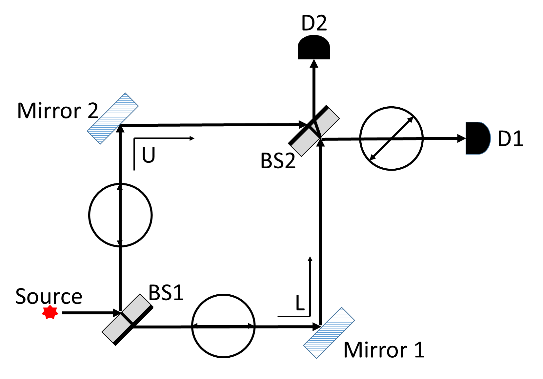 Which of the following MZI setups does not distinguish between a source emitting a large number of +45° polarized single photons and a source emitting a large number of unpolarized single photons, e.g., a mixture of horizontally and vertically polarized photons with regard to what happens at D1 and D2?
I
III
II
I only  
II only 
III only 
I and II only 
All of the above
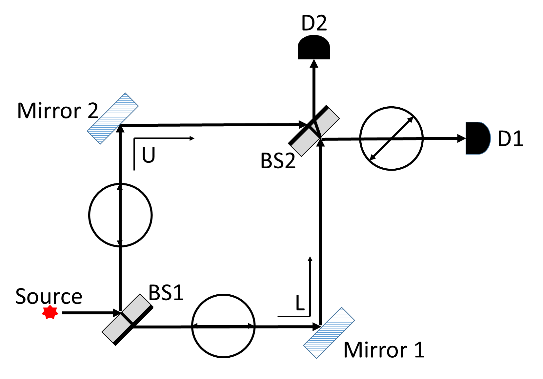 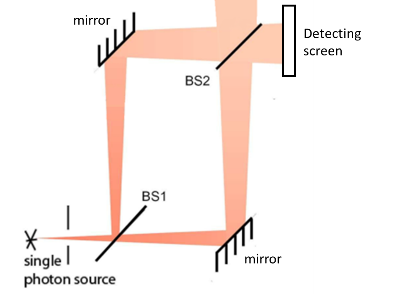 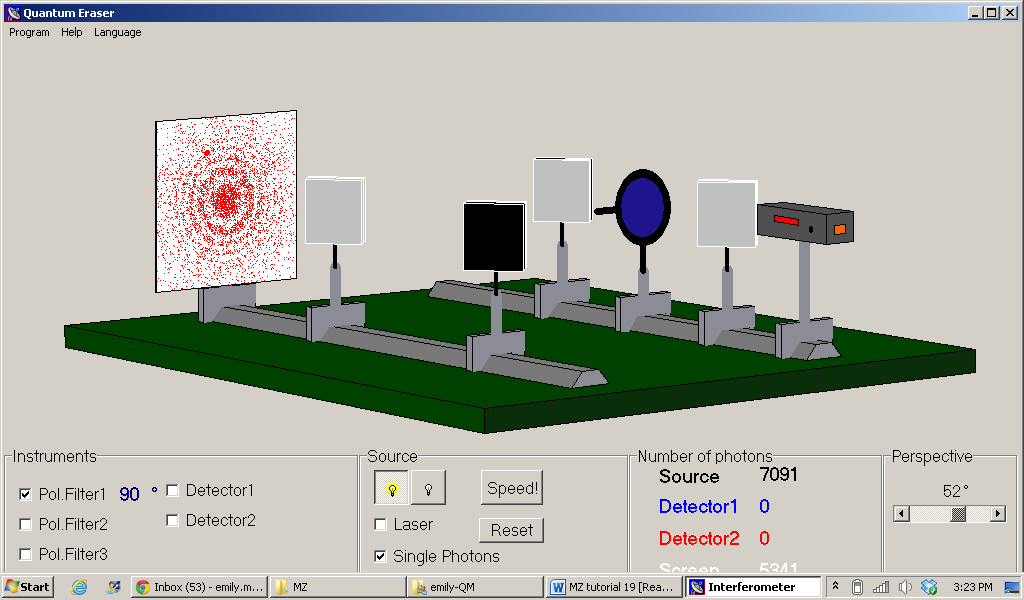 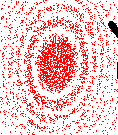 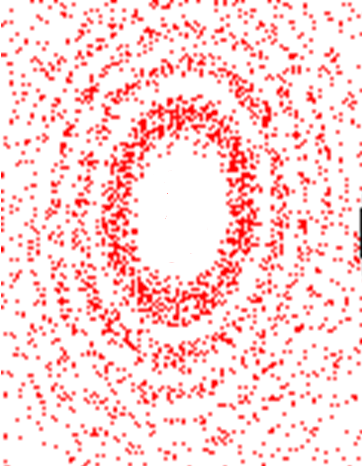 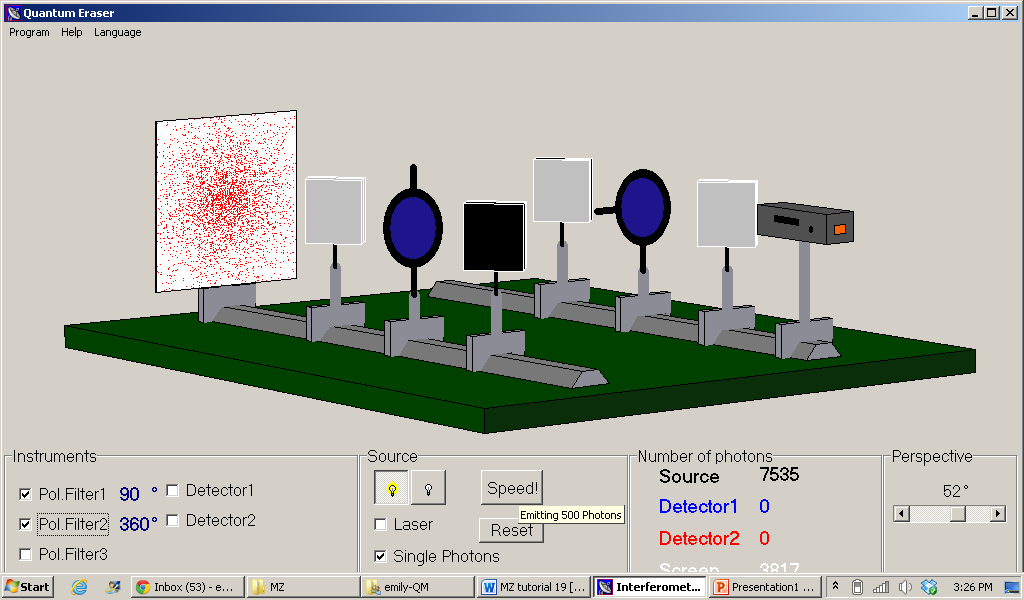 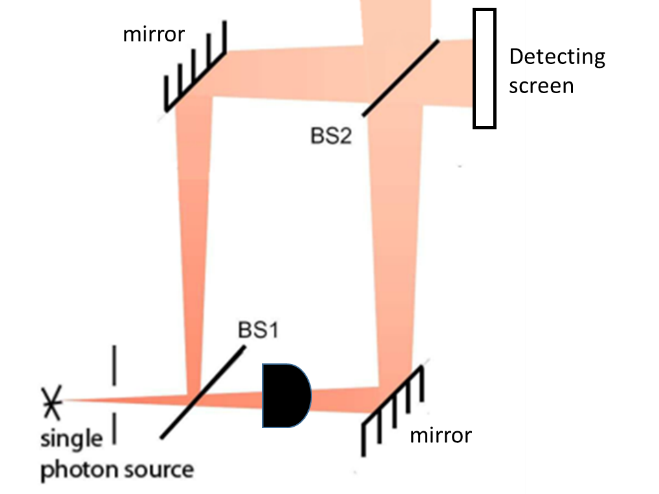 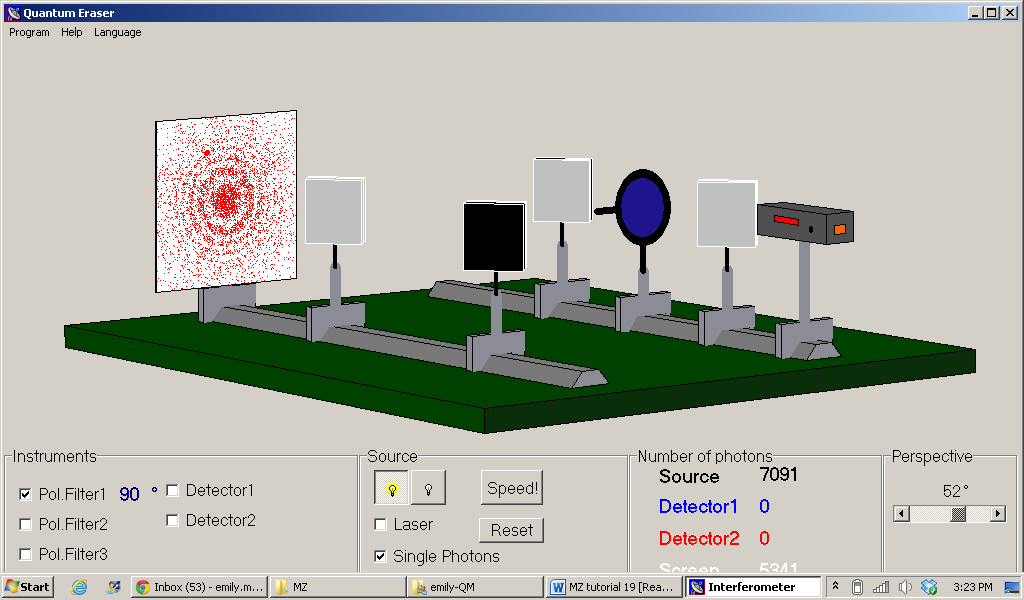 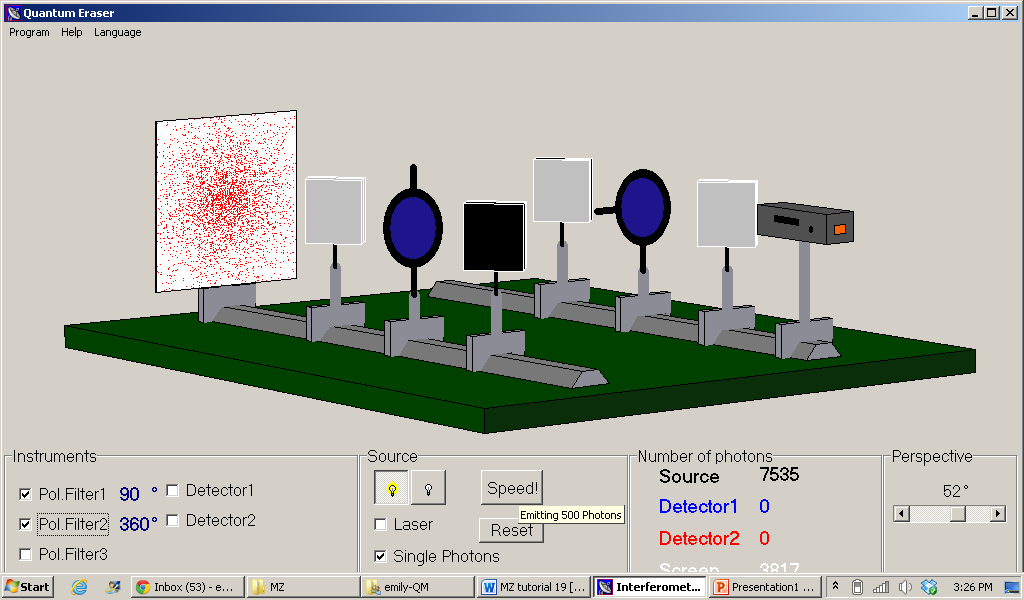 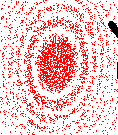 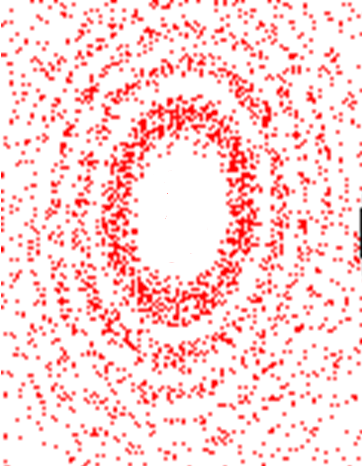 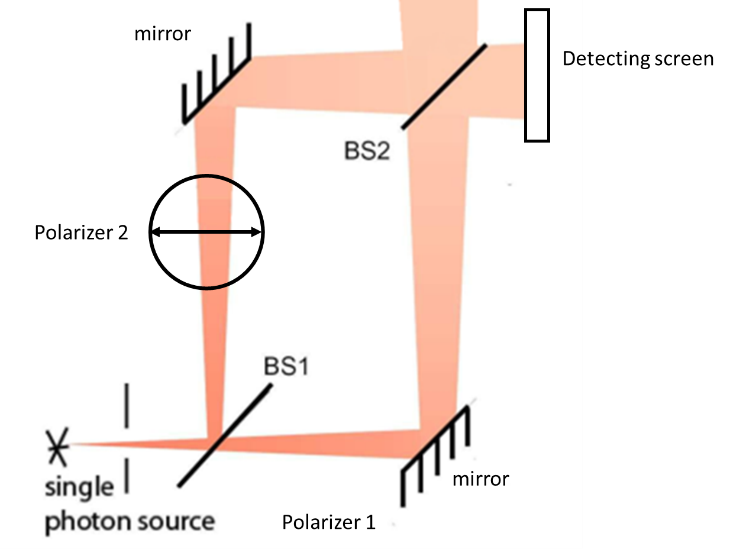 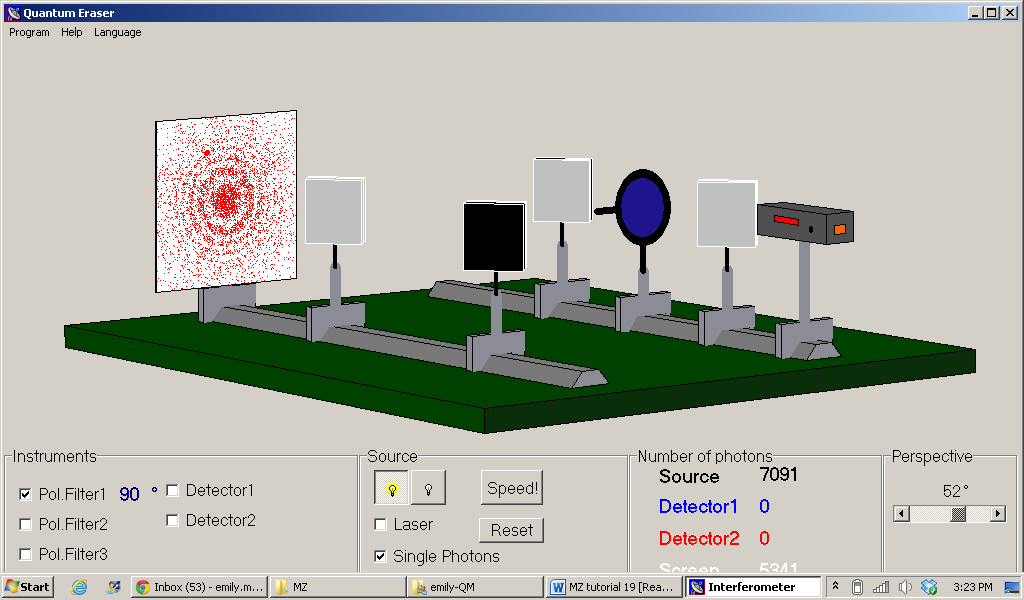 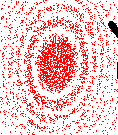 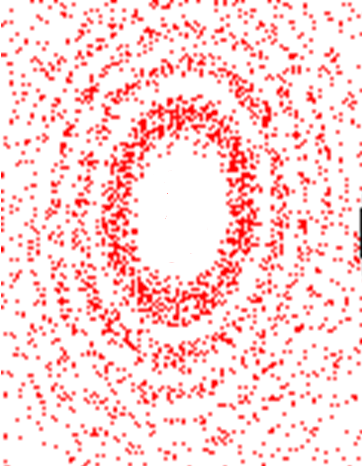 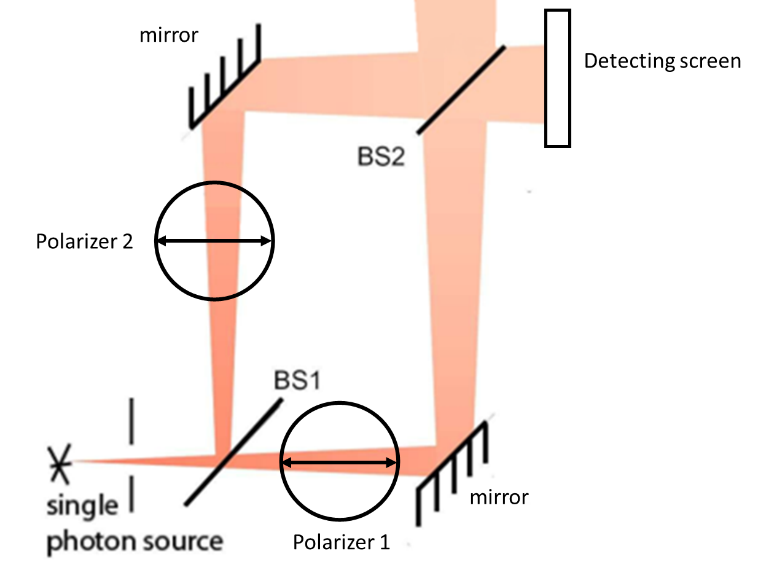 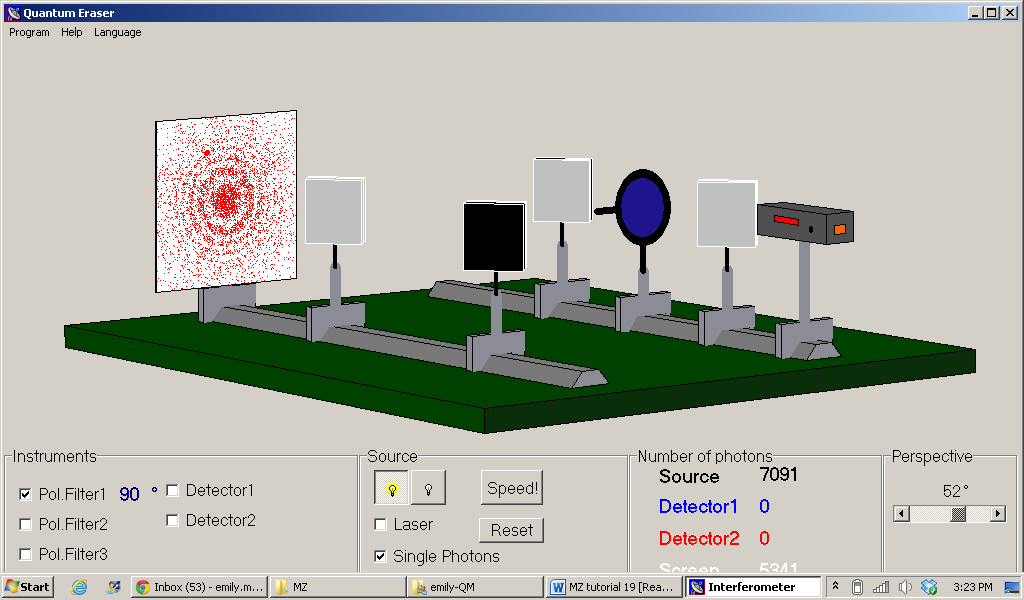 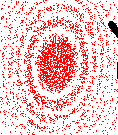 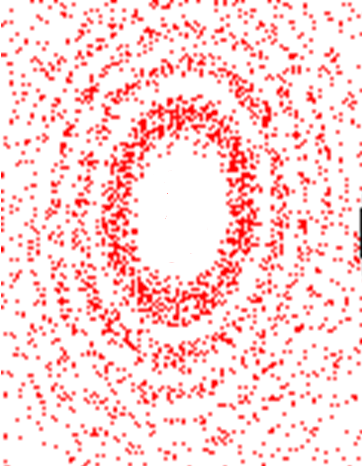 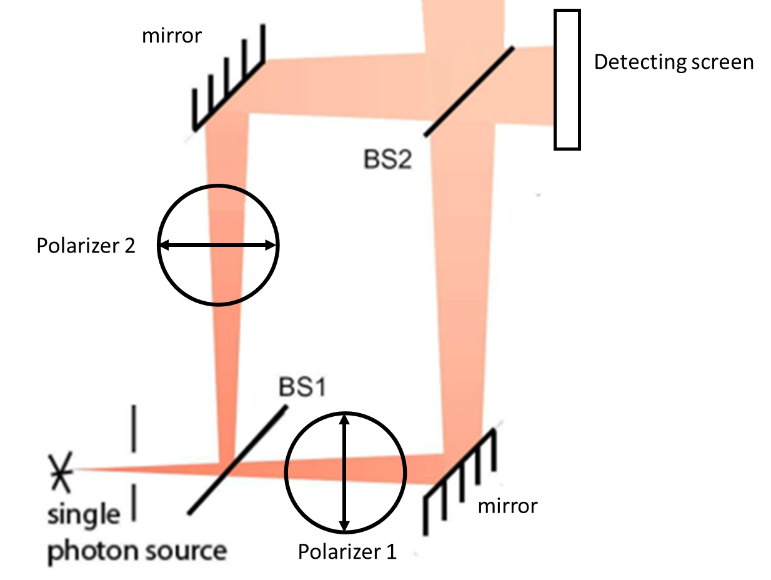 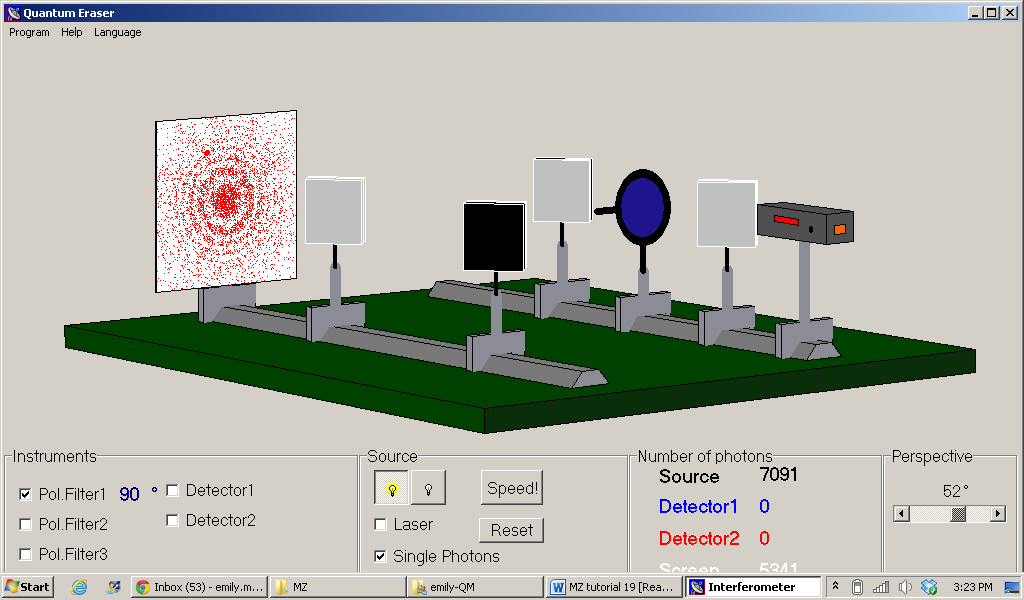 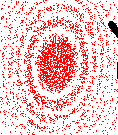 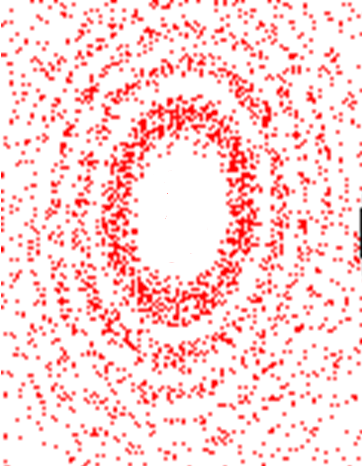 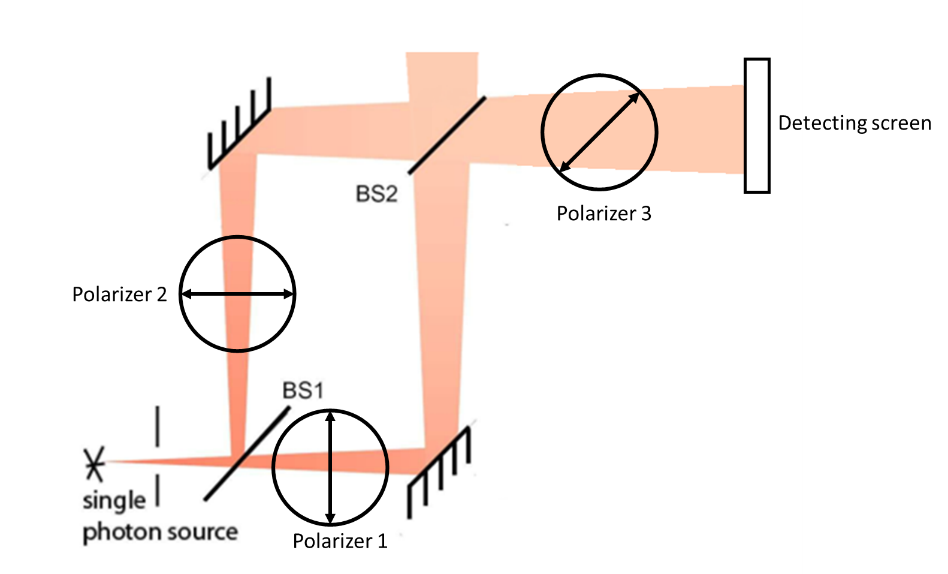 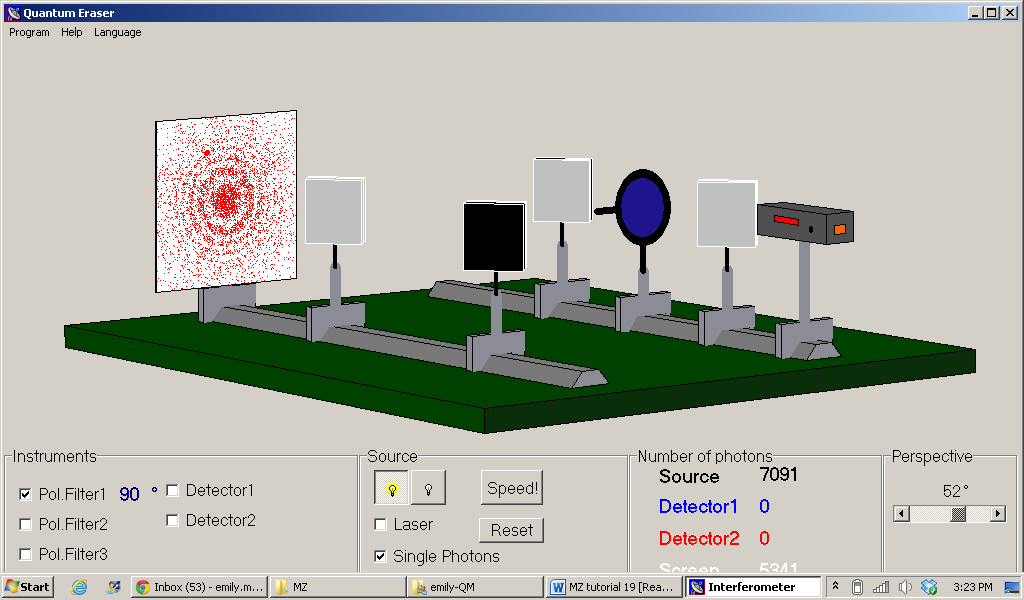 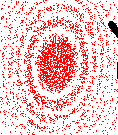 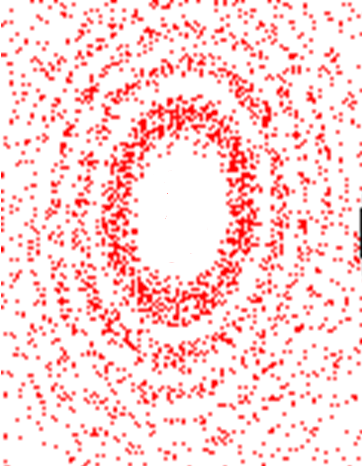 Suppose that the source emits VERTICALLY polarized photons with a transverse Gaussian profile instead of a highly collimated beam of photons. Choose all of the following MZI setups that would display an interference pattern on the detecting screen after a large number of photons are emitted from the source.
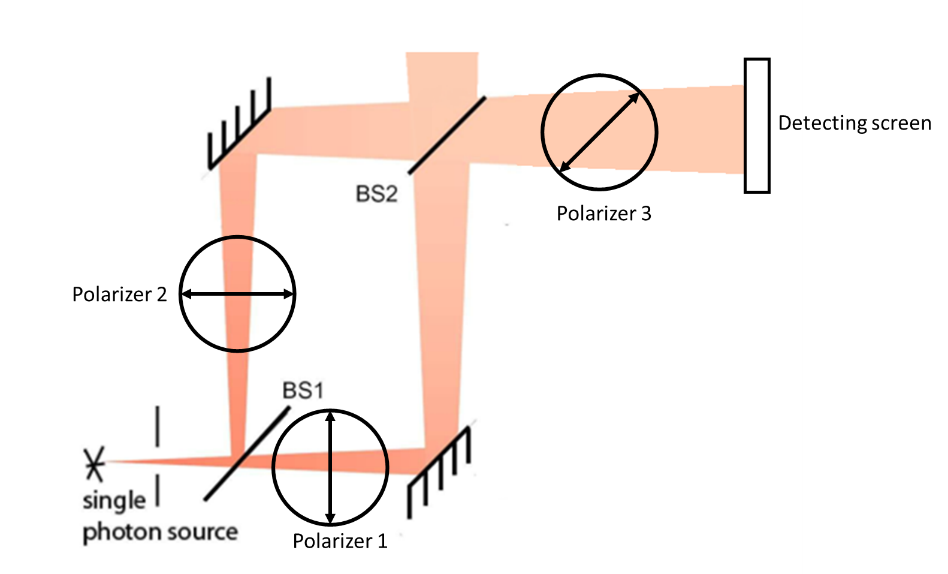 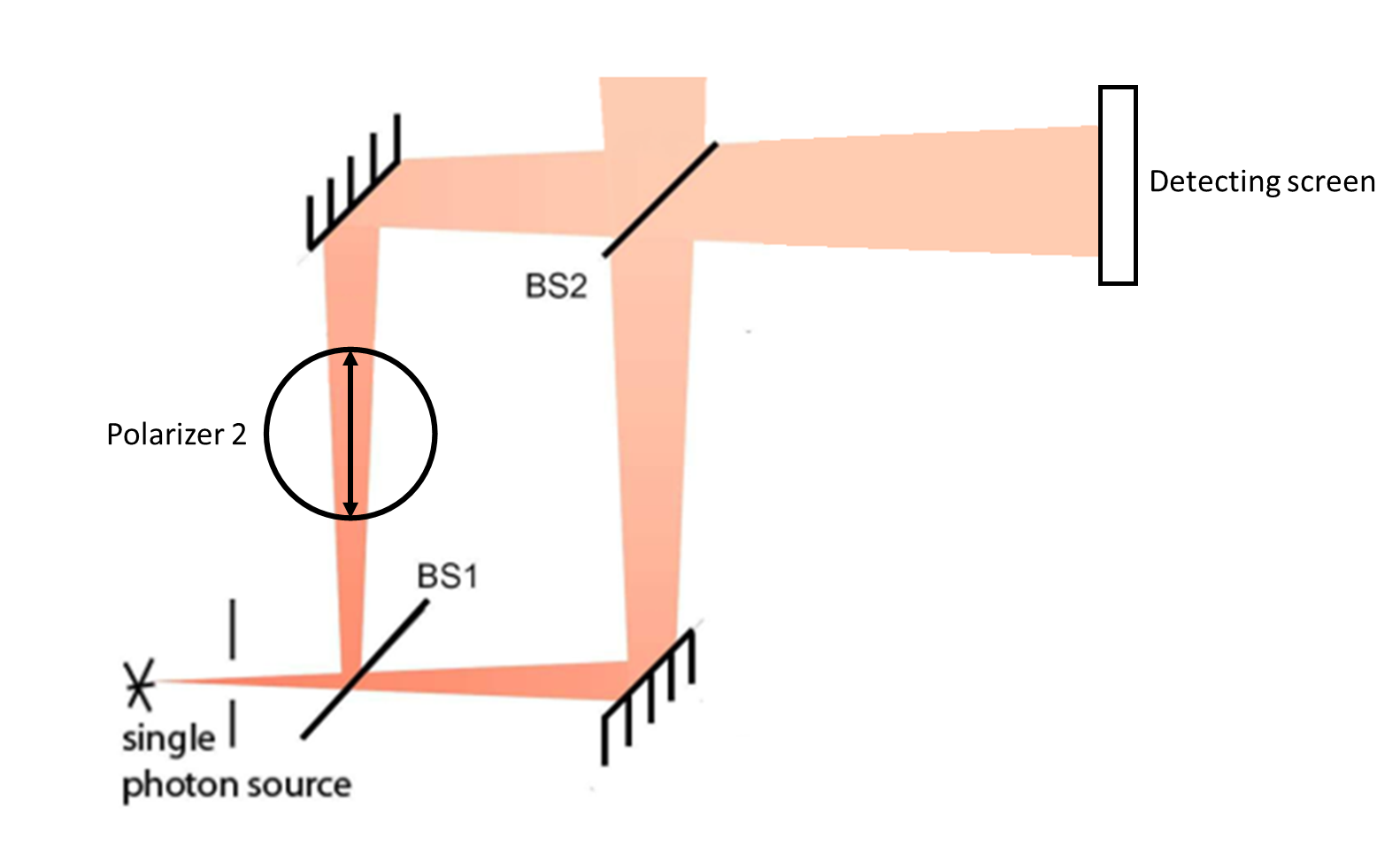 I only  
I and IV only
 II and IV only
II, III, and IV only
All of the above
I
II
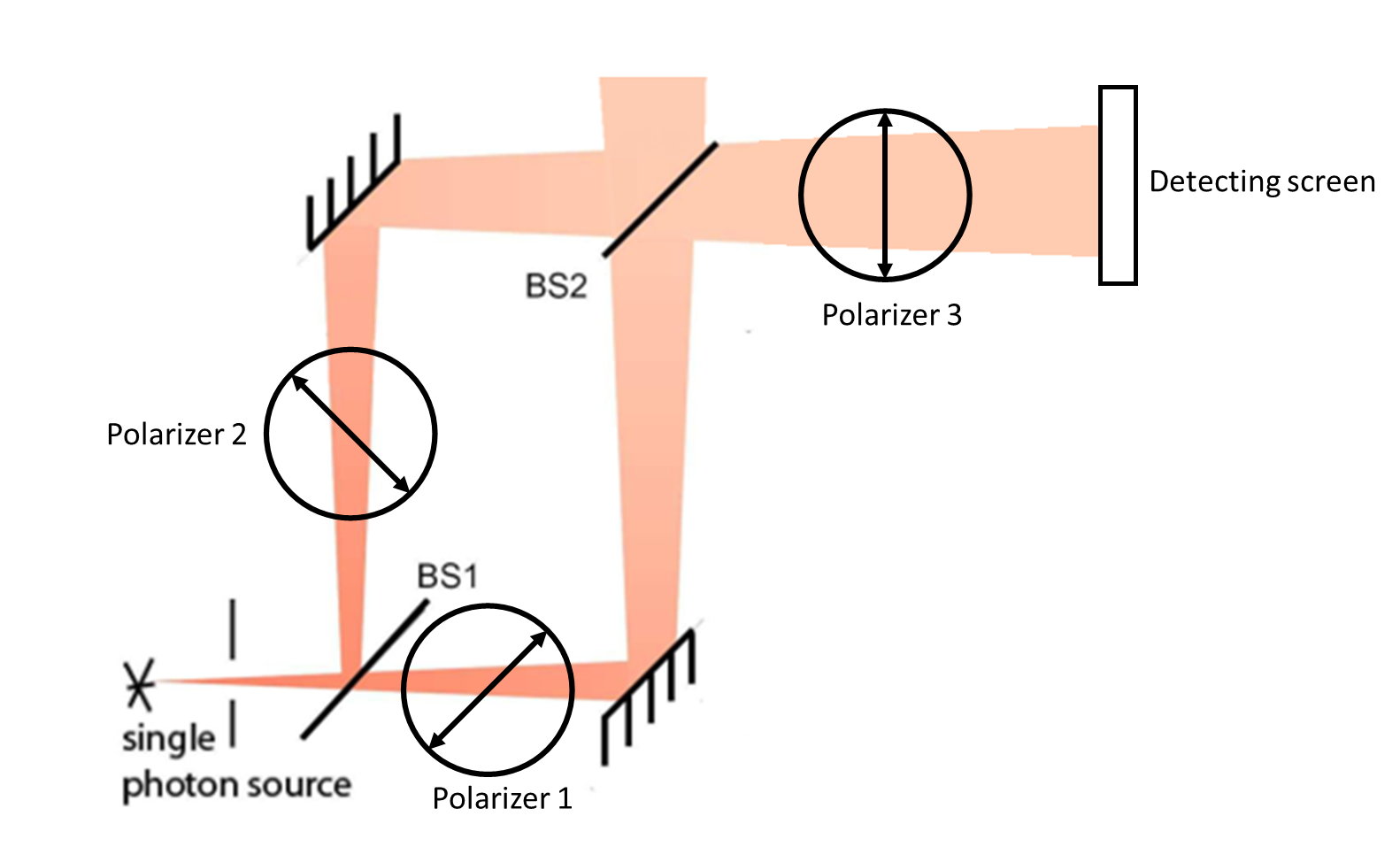 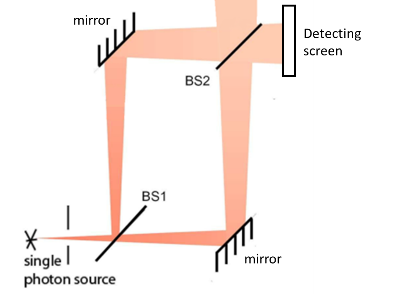 III
IV